HR-infonetwerk
27/02/2024
HR-agenda vooruitzicht
Themasessies 5-sporen
febmrt
HR-netwerkevent Talentmanagement
11mrt
OO-netwerk
11mrt
HR-infonetwerk
19 mrt
Opleiding tot leiderschapscoach (inschrijven mogelijk tot 5 april 2024)
’24‘25
Agenda
Welkom en afspraken
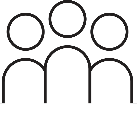 Wijziging proces verlof deeltijdse prestaties wegens chronische ziekte of handicap
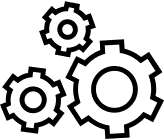 Het vernieuwde HR-beleid: overzicht en tijdlijn van lancering per traject
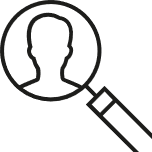 Vragen?
Campagne juristen

Juryleden blijven welkom!
Jobstudenten administratie en archief

Publicatie 4-15 maart
Digitaliseren administratieve wijzigingen

Pilootproject

Algemene invoering april 2024
Wegwijs in het VPS 

E-learning

Vernieuwde webpagina's
Pool interne coaches breidt uit!


Opleiding voor 12 mensen
Talentmanagement

Netwerkevent 11 maart
Spelregels
De PPT-presentatie komt op de webpagina van dit netwerk: https://www.vlaanderen.be/informatie-voor-hr-professionals/agenda/hr-infonetwerk/27-02-2024
Vragen stel je via de chat
Schakel je camera en micro uit. Blijft je beeld/klank haperen: ga even uit de vergadering en log terug in
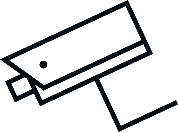 De vergadering wordt opgenomen en de opname is deze middag ook
beschikbaar op: https://www.vlaanderen.be/informatie-voor-hr-professionals/agenda/hr-infonetwerk/27-02-2024
[Speaker Notes: Zichtbaar voor aanvang van vergadering]
Wijziging proces verlof deeltijdse prestaties wegens chronische ziekte of handicap
Merel Terlien (beleidsadviseur en projectleider)
Situering proceswijziging
Verlof voor deeltijdse prestaties wegens chronische ziekte of handicap (VDH) 
Verlofstelsel voor bepaalde statutaire personeelsleden
Externe erkenning van handicap of chronische ziekte 
Geldig advies van de preventie-adviseur arbeidsarts

Inclusieve, geïntegreerde en uniforme aanvraagprocedure via Vlimpers-selfservice door personeelslid
Aanvraag verlof voor deeltijdse prestaties wegens ziekte was al mogelijk via Vlimpers-selfservice
Wijziging aanvraagprocedure
Personeelslid vraagt aan
Dossierbehandelaar DCPA verwerkt
Leidinggevende valideert
Dossierbehandelaar DDB finaliseert
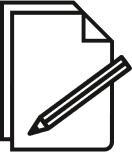 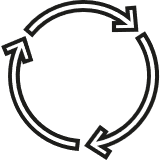 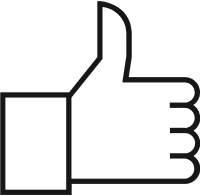 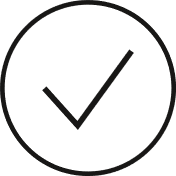 Wijziging aanvraagprocedure
Personeelslid vult velden in Vlimpers-selfservice in:
Begin- en einddatum verlofstelsel
Werkregime (%)
Werkrooster 
Consultatie bij de preventie-adviseur arbeidsarts (aanvinken)
Geldigheidsdatum externe erkenning (bepaalde of onbepaalde duur)
Externe erkenning van handicap of chronische ziekte (opladen via Vlimpers-contactformulier)
Salarisbonus VDH 30% (bevestigen of actief kiezen om van bonus af te zien)
Eventuele opmerkingen van de preventie-adviseur arbeidsarts (optioneel invulveld)
Wijziging aanvraagprocedure
Dossierbehandelaar Dienstencentrum Personeelsadministratie (DCPA)
Ontvangt formulier gezondheidsbeoordeling (FGB) rechtstreeks via Vlimpers 
Verwerkt verlofaanvraag

Leidinggevende 
Valideert verlofstelsel in Vlimpers via ‘superior-rol’ 

Dossierbehandelaar dienst Diversiteitsbeleid (DDB)
Controleert externe erkenning van handicap of chronische ziekte 
Maakt attest of addendum VDH op bij integratieprotocol
Wat belangrijk blijft
Dialoog tussen personeelslid en leidinggevende 
Met aandacht voor het takenpakket 
Voorafgaand aan de indiening van de verlofaanvraag
Zowel voor de aanvraag van VDH als de verlenging van het verlofstelsel (zoals ook gebeurt bij deeltijdse prestaties wegens ziekte)

Ondersteuning door HR 
Met informatie over mogelijke verlofstelsels 
Heb je vragen hierover? Contacteer het DCPA
Met informatie over het aanvraagproces 
Aanvraag externe erkenning van handicap of chronische ziekte 
Tijdige consultatie bij de preventie-adviseur arbeidsarts
Vragen…
… over het verlof voor deeltijdse prestaties wegens chronische ziekte of handicap en de aanvraagprocedure?> Vlimpers-contactformulier


… over geldige externe erkenningsbewijzen van chronische ziekte of handicap?> Team TOM: onbeperktaandeslag@vlaanderen.be
Het vernieuwde HR-beleid: overzicht en tijdlijn van lancering per traject
Joke Dierickx (programmacoördinator 5-sporenbeleid)
Hoe ver staat het?
Raad van State & definitieve goedkeuring Vlaamse Regering
24/3/2023
1ste principiële goedkeuring
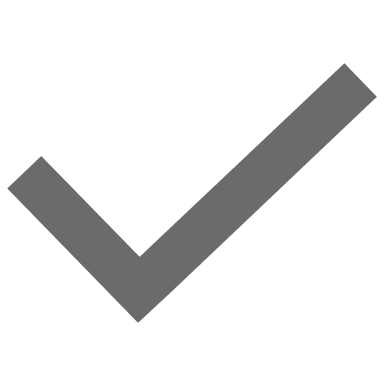 24/4/2023Opstart onderhandelingstraject
19/1/2024
2de principiële goedkeuring
1/6/2024
Voorziene start nieuwe personeelsbeleid
[Speaker Notes: Voor we dieper ingaan op wat de voorstellen precies inhouden, wil ik graag even schetsen welke weg het 5 sporen beleid al afgelegd heeft en wat er de komende maanden nog zal gebeuren. 

Elk voorstel van de Vlaamse Regering legt een traject af voor het definitief beslist is en wordt uitgevoerd. Dat geldt ook voor het 5-sporenbeleid. 

De Vlaamse Regering keurde zes ontwerpbesluiten goed die het Vlaams Personeelsstatuut wijzigen. Dat was de eerste principiële goedkeuring. 
Nadien startten de formele onderhandelingen, waarbij de voorstellen aangepast werden.  De aangepaste voorstellen kregen op 19/1 een tweede principiële goedkeuring . Nu ligt het dossier bij de Raad van State die advies zal geven over de ontwerpteksten. Ook dat kan aanleiding zijn voor aanpassingen. Tot slot zal de Vlaamse Regering haar definitieve goedkeuring geven aan de teksten. 
Vandaag herhalen we de belangrijkste principes binnen onze sporen en geven we mee wat werd aangepast nav de onderhandelingen en de tweede principiële goedkeuring.]
Overzicht timings lancering per project
Ter herinnering
Laatste statutariseringsoefening
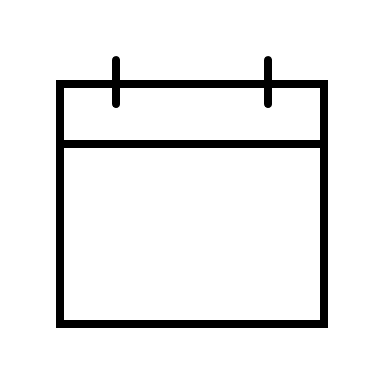 Toelichting laatste statutarisering


Alle profielen in Vlimpers door HR(Q1, Q2 en Q3 2024 worden naar voor getrokken)

Alle procedures gepubliceerd door AgO
28/2/24
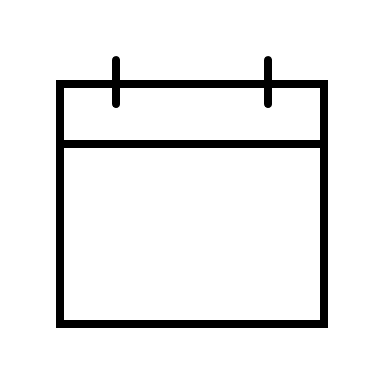 1/3/24
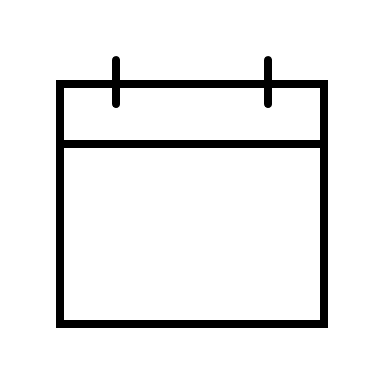 Voor
1/6/24!
[Speaker Notes: Op 28/2 voorzien we voor HRBPs nog een extra toelichting over statutarisering. We vragen om alle profielen die in aanmerking komen voor statutarisering tegen 1 maart in Vlimpers te melden, zodat dit de nodige ruimte geeft om de selectieprocedures af te handelen en voor 1 juni te publiceren. 
Laatste dag publicatie is 31/5, nadien komt dit in de nieuwe aanpak van het VPS. Voor 1 juni publiceren is een harde deadline

De procedure voor statutarisering is gekend, met dat verschil dat dit nu even in een stroomversnelling komt. 
Belangrijk om deadlines te respecteren om alles rond te krijgen voor 1/6]
PROJECTEN
Dec ’24
Jan’25
Juli ‘24
Aug ‘24
Sept ‘24
Okt ‘24
Nov ‘24
Juni ‘24
1/01
1/6
1/9
30/11
RECHTSPOSITIE
Drempels interne mobiliteit weg
PENSIOEN
Pensioen ook aanvragen voor statutaire PL
Hogere bijdrage 2e pensioenpijler
INTERNE 
MOBILITEIT
Vrijwillige functieverlichting
& remediëring
UITSTROOM
Nieuw proces 
uitstroom
ZIEKTEREGELING
Aangepaste uitkeringen door AgO
Uitkeringen 
 door VPF
VERLONING
Eerste uitkering nieuw loon
Lancering loonsimulatie
Deadline keuze loonsysteem
SALARIS-EVOLUTIE
Nieuw proces voor nieuw loonsysteem
Opmaak 
Waarderingskader door directiecomité/entiteit
[Speaker Notes: Rechtspositie: 
Vanaf 1/6 worden nieuwe medewerkers in de regel aangeworven in een contractueel statuut
Ook vanaf 1/6 zijn de drempels weg voor interne mobiliteit: behoud van statuut bij doorstroom, dienstaanwijzing over de entiteitsgrenzen heen en betere afstemming tussen de bevorderingsprocedures. 

Pensioen: 
Vanaf 1/6 verhoogt de Vlaamse Overheid de werkgeversbijdrage voor de tweede pensioenpijler van 3% van het salaris naar 5%.
30/11 : De huidige ambtshalve pensioenregeling geldt tot 30 november 2024 voor statutaire personeelsleden die tussen 1 juni en 30 november de pensioengerechtigde leeftijd bereiken. Nadien moet ook voor statutaire personeelsleden het pensioen aangevraagd worden

Interne mobiliteit: 
Vanaf 1/6 is er een mogelijkheid voor vrijwillige tijdelijke functieverlichting

Vanaf 1/6: 
Het instrument ‘herplaatsing’ verdwijnt en wordt vervangen door ‘begeleide heroriëntering’.
Begeleide heroriëntering is voor statutaire en contractuele personeelsleden met een arbeidsovereenkomst van onbepaalde duur die hun functie niet meer kunnen uitoefenen:
door verschillende factoren die buiten hun verantwoordelijkheid liggen, zoals medische of organisatorische redenen (bijvoorbeeld verdwijnen van de functie, reorganisatie of niet kunnen terugkeren naar de functie na een gelegitimeerde afwezigheid van minstens 6 maanden), en
waarvoor alle mogelijkheden voor heroriëntering binnen de eigen entiteit uitgeput zijn
Het voorrangsrecht op vacatures, zoals dit geldt bij het huidige instrument van ‘herplaatsing’, verdwijnt.

Uitstroom: het nieuwe proces gaat in voege vanaf 1/6. Op dat moment gaat het adviesorgaan ook in uitvoering. 

Ziekteregeling:
In een eerste fase gebeuren de uitkeringen door AgO. In een tweede fase door het Vlaams Pensioenfonds, vermoedelijk bij de start van 2025

Verloning: 
In september wordt de tool voor het simuleren van je salaris in het nieuwe loonsysteem gelanceerd. Medewerkers hebben dan 3 maanden de tijd om te beslissen of ze  al dan niet de overstap maken naar het nieuwe loonsysteem. Indien medewerkers willen overstappen, moet dit doorgegeven worden tegen ten laatste eind november. In januari wordt het nieuwe loon voor een eerste keer uitbetaald. 

Salarisevolutie: 
- In het najaar van 2024 zullen de verschillende directiecomités het waarderingskader uitwerken. Per entiteit zal bekeken worden hoe hiermee omgegaan wordt en hoe de uitrol zal verlopen. Voor de mensen in het nieuwe loonsysteem zal eind 2024/begin 2025 het nieuwe proces toegepast worden bij evaluatie.]
Komende events
Toelichting statutarisering (28/2)

Themasessies voor HRBP
interne mobiliteit (28/2)
rechtspositie (8/3)

Themasessie “communicatie” (uitnodiging volgt)

Themasessie “opleidingen” voor vormingsverantwoordelijken (26/3)
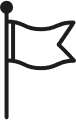 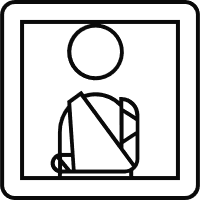 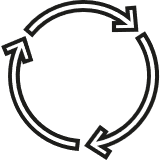 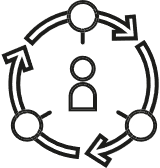 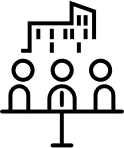 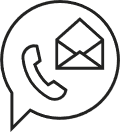 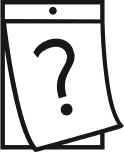 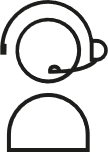 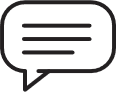 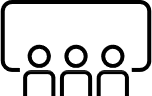 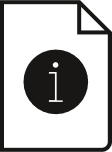 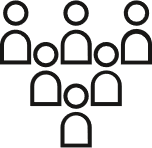 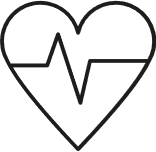 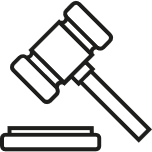 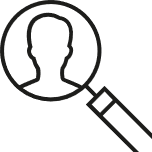 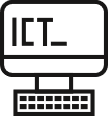 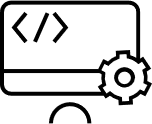 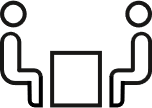 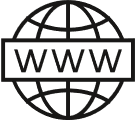 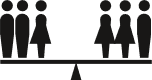 Archeologievlag
Arbeids-ongeschiktheid
Auditorium
Bericht
Circulair
Circulaire economie
Congrescentrum
Contact
Datum
Dispatching
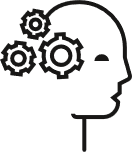 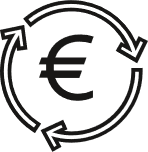 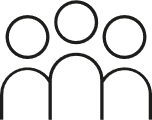 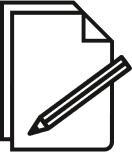 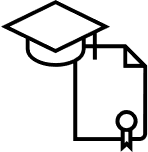 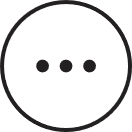 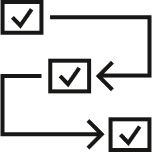 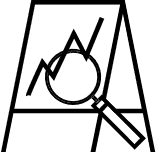 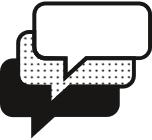 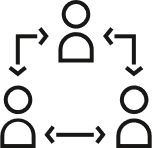 Justitie
Gebruikersgids
Gelijk aanbod
Gezelschappen
Gezondheid
HR
ICT
Instrumenten
Intake
Internet
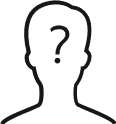 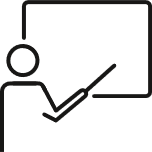 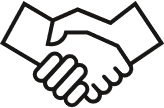 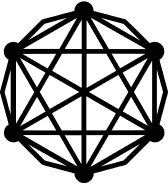 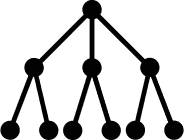 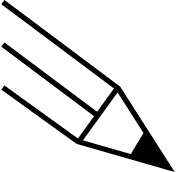 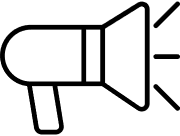 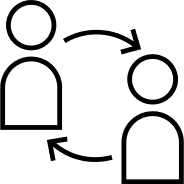 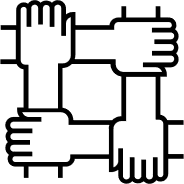 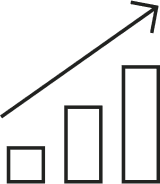 Knowledge
LCC
Leidinggevende
Leren
Meer acties
Methodiek
Monitoring
Multi language
Netwerk
Meer aanvragen
Ongekende gebruiker
Opleiding
Overeenkomst
Participatie
Participatie
Penpunt
Promotie
Rotatie werknemer
Samenwerken
Schaalvoordelen
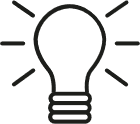 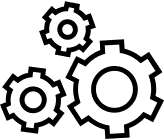 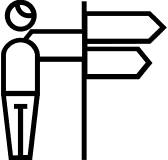 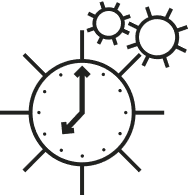 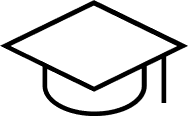 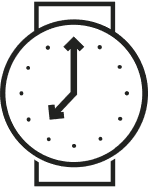 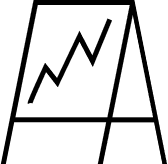 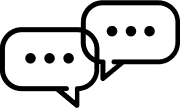 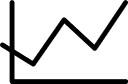 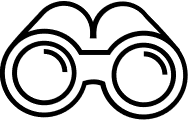 Lamp
Statistiek
Technologie
Tekstballon
Uitvoeringstijd
Universiteit
Uurwerk
Vergaderzaal
Verrekijker
Trajectbegeleiding
Jouw icoon niet gevonden? Bezoek de iconenbibliotheek van de Vlaamse overheid
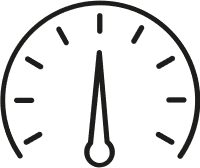 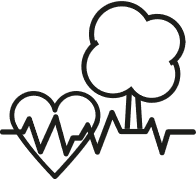 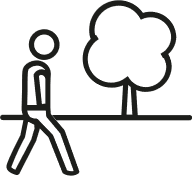 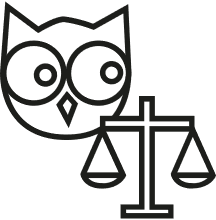 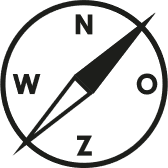 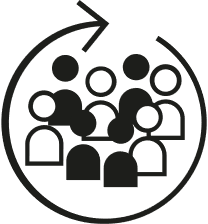 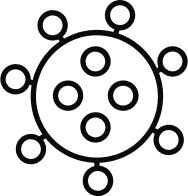 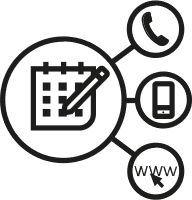 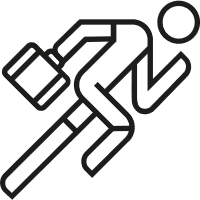 Sport op het werk
Gezondheid welzijn en rust
Reserveren via website, app, telefoon
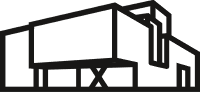 Herman Teirlinck
Barometer
Buitenactivteit
Integriteit
Kompas
Integratie
Coronavirus
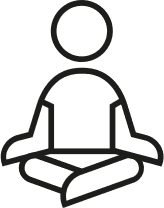 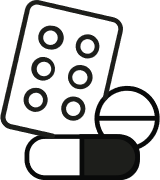 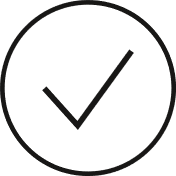 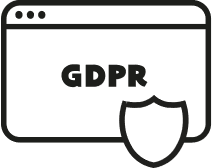 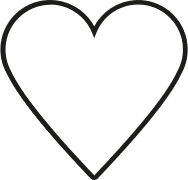 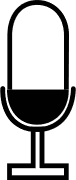 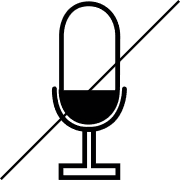 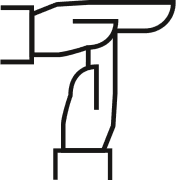 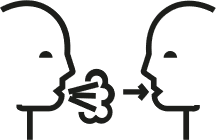 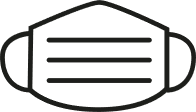 Yoga
Besmetting
Medicatie
Beoordeling
DPOaaS
Hart
Mondmasker
Microfoon
Microfoon geen geluid
Time-out
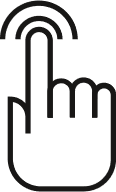 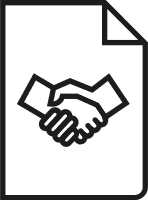 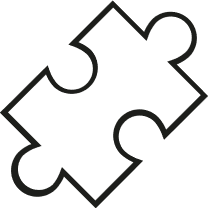 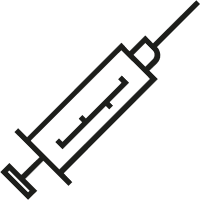 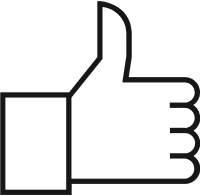 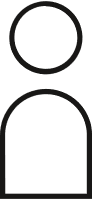 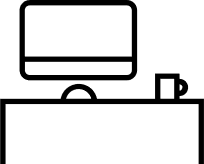 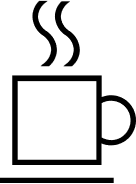 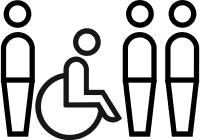 Participatie van personen
Handenwassen
Dubbelklik
Raamcontract
Puzzelstuk
Spuit
Incentive
Natuurlijk persoon
Bureau
Koffie
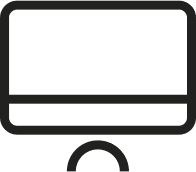 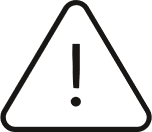 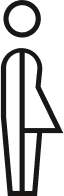 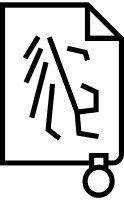 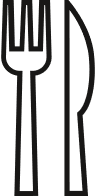 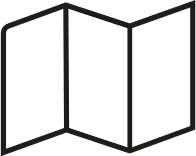 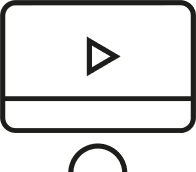 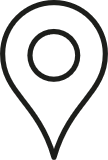 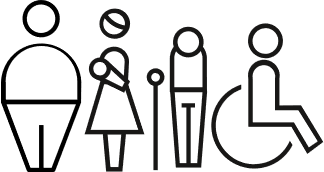 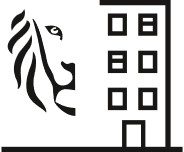 Beleid
Computerscherm
Aandacht
Transgender
Overheidsgebouw
Bestek
Sociale inclusie
Kaarten
Aduio-video
Pinpoint
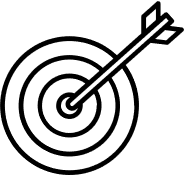 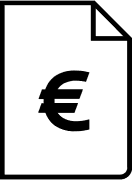 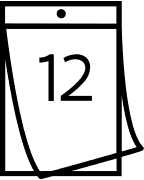 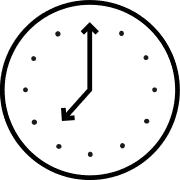 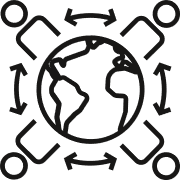 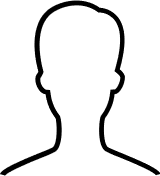 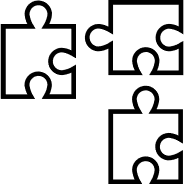 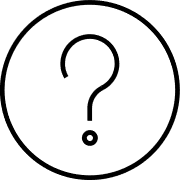 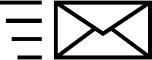 Oplossing
Doelstelling
Factuur
Kalender
Klok
Netwerking
Gebruiker
Setting gericht
Vraagteken
Wereldbol
Jouw icoon niet gevonden? Bezoek de iconenbibliotheek van de Vlaamse overheid